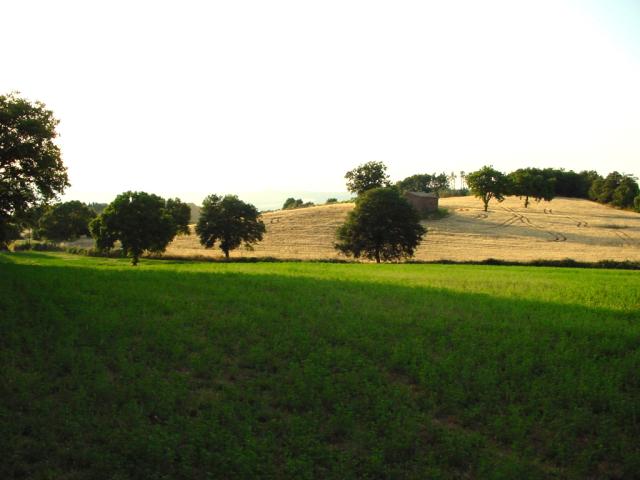 25 DOMENICA 
Tempo ordinario
18  settembre 2011
TE AL CENTRO DEL MIO CUORE
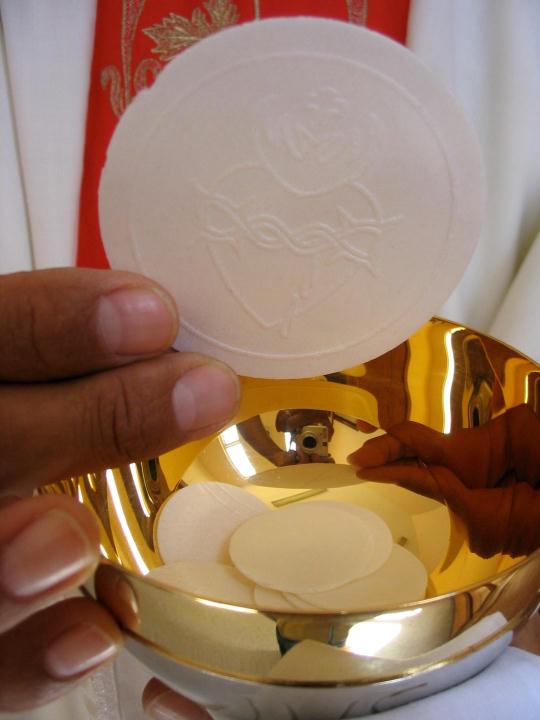 Ho bisogno di incontrarti nel mio cuore,
di trovare Te, di stare insieme a Te:
unico riferimento del mio andare,
unica ragione Tu, unico sostegno Tu.
Al centro del mio cuore ci sei solo Tu.
Anche il cielo gira intorno e non ha pace,
ma c’è un punto fermo, è quella stella là.
La stella polare fissa ed è la sola,
la stella polare Tu, la stella sicura Tu.
Al centro del mio cuore ci sei solo Tu.
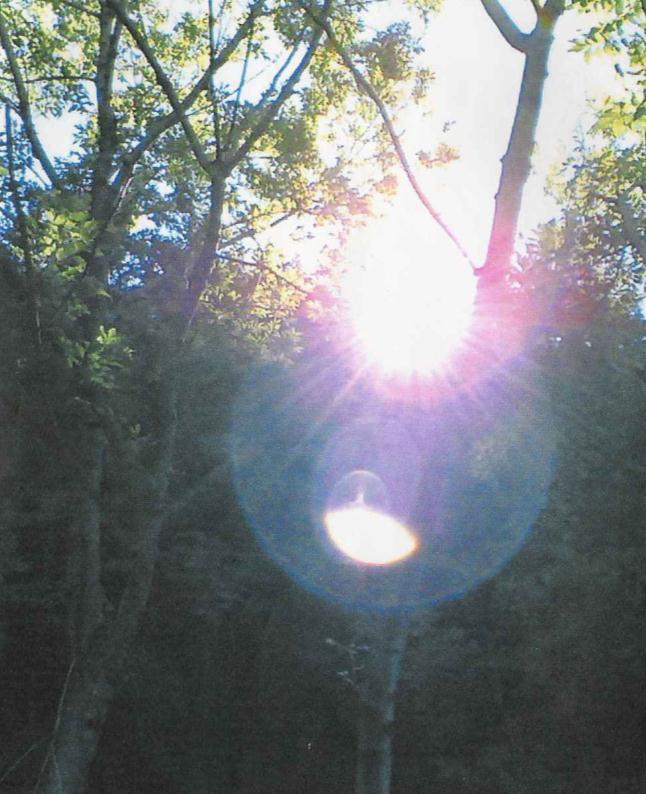 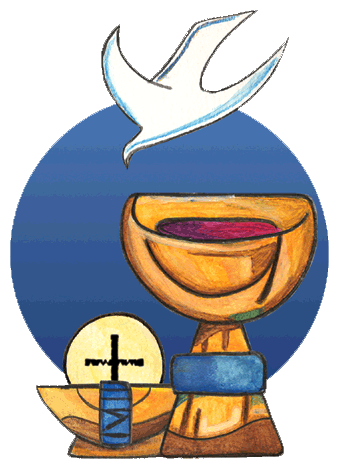 Tutto ruota attorno a te,
in funzione di te,
e poi non importa il come,
il dove e il se.
Nel nome del Padre, e del Figlio 
e dello Spirito Santo.			
Amen. 

La grazia del Signore nostro 
Gesù Cristo, l’amore di Dio Padre 
e la comunione dello Spirito Santo 
siano con tutti voi.
E con il tuo spirito.
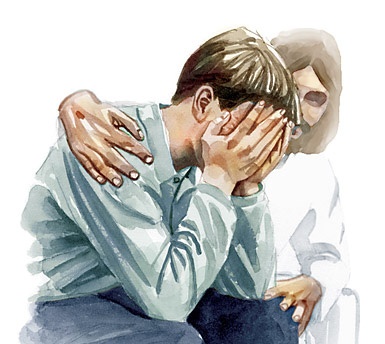 Confesso a Dio Onnipotente 
e a voi fratelli che ho molto peccato in pensieri, 
parole, opere e omissioni. 
Per mia colpa, mia colpa, 
mia grandissima colpa, 
e supplico la Beata sempre Vergine Maria, gli angeli, i Santi 
e voi fratelli di pregare per me 
il Signore Dio nostro.
Dio, Padre buono, 
che ci perdona sempre quando siamo pentiti di vero cuore, abbia misericordia di noi, perdoni i nostri peccati 
e ci conduca alla vita eterna.
Amen.
Gloria a Dio nell'alto dei cieli 
e pace in terra 
agli uomini di buona volontà. 
Noi ti lodiamo, ti benediciamo, 
ti adoriamo, ti glorifichiamo, 
ti rendiamo grazie 
per la tua gloria immensa, 
Signore Dio, Re del Cielo, 
Dio Padre Onnipotente.
Signore, Figlio unigenito, 
Gesù Cristo, Signore Dio, 
Agnello di Dio, Figlio del Padre, 
tu che togli i peccati del mondo, 
abbi pietà di noi; 
tu che togli i peccati del mondo, 
accogli la nostra supplica; 
tu che siedi alla destra del Padre, 
abbi pietà di noi.
Perché tu solo il Santo, 
tu solo il Signore, 
tu solo l'Altissimo, 
Gesù Cristo, 
con lo Spirito Santo: 
nella gloria di Dio Padre. 
Amen.
O Padre, giusto e grande nel dare all'ultimo operaio come al primo, 
le tue vie distano dalle nostre vie quanto il cielo dalla terra; 
apri il nostro cuore all'intelligenza 
delle parole del tuo Figlio, 
perché comprendiamo l'impagabile onore di lavorare nella tua vigna 
fin dal mattino.
Per il nostro Signore Gesù Cristo, tuo Figlio, che è Dio, e vive e regna con te, nell'unità dello Spirito Santo, per tutti i secoli dei secoli.

					             Amen.
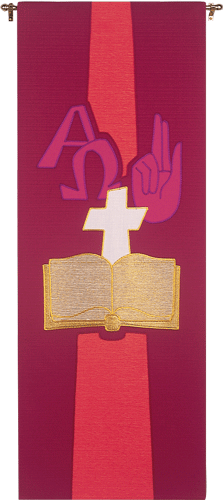 Liturgia
della
PAROLA
Dal libro del profeta Isaia

Cercate il Signore,
mentre si fa trovare,
invocatelo, mentre è vicino.
L’empio abbandoni la sua via
e l’uomo iniquo i suoi pensieri;
ritorni al Signore 
che avrà misericordia di lui
e al nostro Dio
che largamente perdona.
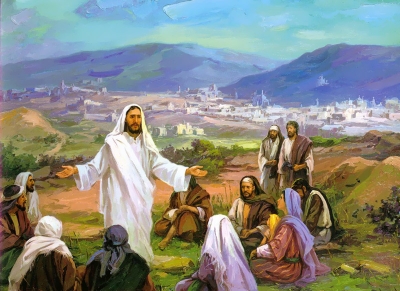 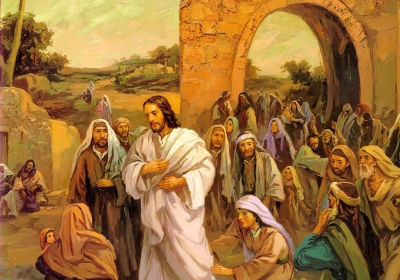 Perché i miei pensieri 
non sono i vostri pensieri,
le vostre vie non sono le mie vie. Oracolo del Signore.
Quanto il cielo sovrasta la terra,
tanto le mie vie sovrastano le vostre vie,
i miei pensieri 
sovrastano i vostri pensieri.
Parola di Dio.	
Rendiamo grazie a Dio
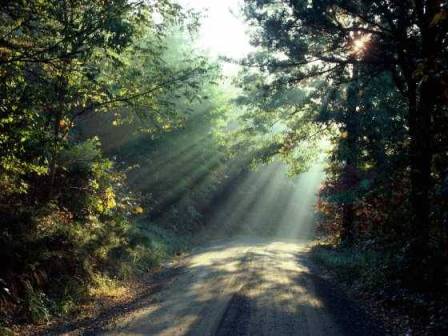 Salmo responsoriale
Il Signore è vicino 
a chi lo invoca.
Ti voglio benedire ogni giorno,
lodare il tuo nome 
in eterno e per sempre.
Grande è il Signore 
e degno di ogni lode;
senza fine è la sua grandezza.
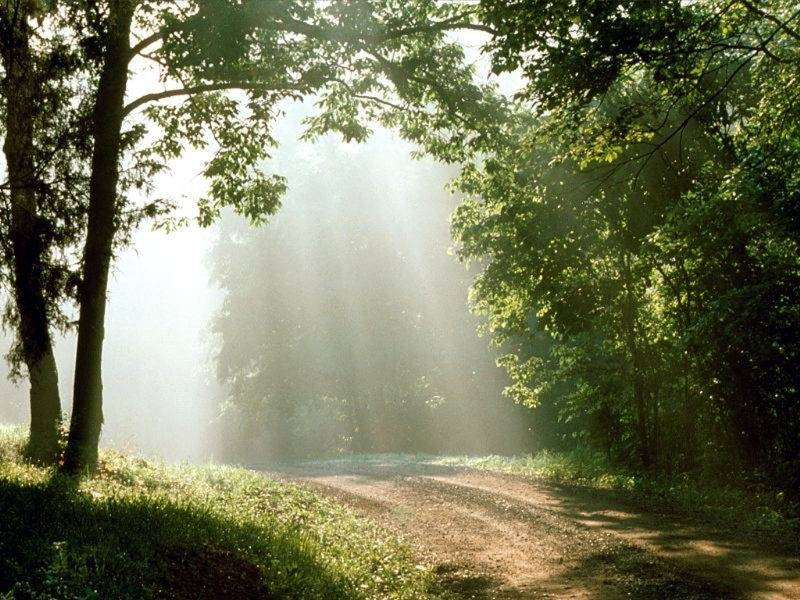 Misericordioso e pietoso 
è il Signore,
lento all’ira e grande nell’amore.
Buono è il Signore verso tutti,
la sua tenerezza 
si espande su tutte le creature.
Il Signore è vicino 
a chi lo invoca.
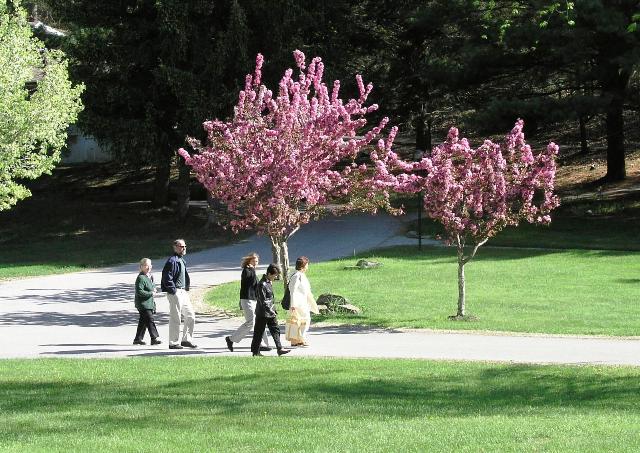 Giusto è il Signore 
in tutte le sue vie
e buono in tutte le sue opere.
Il Signore è vicino 
a chiunque lo invoca,
a quanti lo invocano con sincerità.
Il Signore è vicino 
a chi lo invoca.
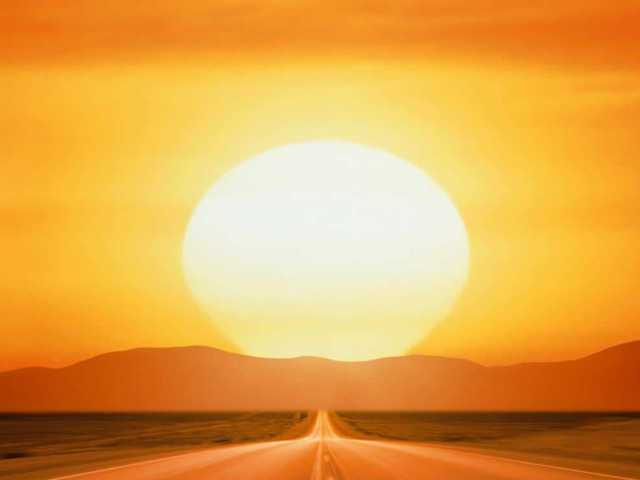 Alleluia
Apri, Signore, 
il nostro cuore e accoglieremo 
le parole 
del Figlio tuo.
Il Signore sia con voi.
E con il tuo spirito.

Dal Vangelo secondo Matteo.
Gloria a te, o Signore.
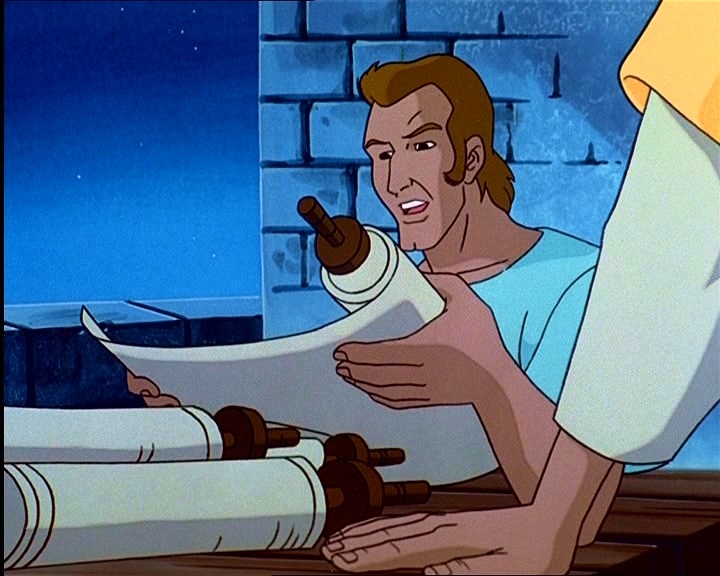 In quel tempo, Gesù disse ai suoi discepoli questa parabola: «Il regno dei cieli è simile a un padrone di casa che uscì all’alba per prendere a giornata lavoratori per la sua vigna. Si accordò con loro per un denaro al giorno e li mandò nella sua vigna.
Uscito poi verso le nove del mattino, ne vide altri che stavano in piazza, disoccupati, e disse loro: “Andate anche voi nella vigna; quello che è giusto ve lo darò”. Ed essi andarono. Uscì di nuovo verso mezzogiorno e verso le tre, e fece altrettanto.
Uscito ancora verso le cinque, ne vide altri che se ne stavano lì e disse loro: “Perché ve ne state qui tutto il giorno senza far niente?”. Gli risposero: “Perché nessuno ci ha presi a giornata”. Ed egli disse loro: “Andate anche voi nella vigna”.
Quando fu sera, il padrone della vigna disse al suo fattore: “Chiama i lavoratori e dai loro la paga, incominciando dagli ultimi fino ai primi”. Venuti quelli delle cinque del pomeriggio, ricevettero ciascuno un denaro. Quando arrivarono i primi, pensarono che avrebbero ricevuto di più. Ma anch’essi ricevettero ciascuno un denaro.
Nel ritirarlo, però, mormoravano contro il padrone dicendo: “Questi ultimi hanno lavorato un’ora soltanto e li hai trattati come noi, che abbiamo sopportato il peso della giornata e il caldo”.
Ma il padrone, rispondendo a uno di loro, disse: “Amico, io non ti faccio torto. Non hai forse concordato con me per un denaro? Prendi il tuo e vattene. Ma io voglio dare anche a quest’ultimo quanto a te: non posso fare delle mie cose quello che voglio? Oppure tu sei invidioso perché io sono buono?”. Così gli ultimi saranno primi e i primi, ultimi».
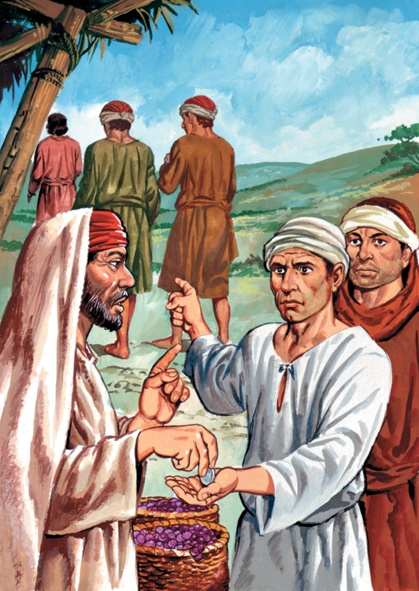 Parola
del
Signore.
Lode a te, o Cristo.
Credo in un solo Dio, 
Padre onnipotente, 
creatore del cielo e della terra, 
di tutte le cose visibili e invisibili. 
Credo in un solo Signore, Gesù Cristo, unigenito Figlio di Dio, 
nato dal Padre prima di tutti i secoli: 
Dio da Dio, Luce da Luce, Dio vero da Dio vero, generato, non creato, 
della stessa sostanza del Padre;
per mezzo di lui 
tutte le cose sono state create. 
Per noi uomini e per la nostra salvezza discese dal cielo, e 
per opera dello Spirito Santo 
si è incarnato 
nel seno della vergine Maria 
e si è fatto uomo.
Fu crocifisso per noi sotto Ponzio Pilato, morì e fu sepolto. 
Il terzo giorno è risuscitato, 
secondo le Scritture, 
è salito al cielo, 
siede alla destra del Padre. 
E di nuovo verrà, nella gloria, 
per giudicare i vivi e i morti, 
e il suo regno non avrà fine.
Credo nello Spirito Santo, 
che è Signore e dà la vita, 
e procede dal Padre e dal Figlio. 
Con il Padre e il Figlio è adorato 
e glorificato, e ha parlato 
per mezzo dei profeti.
Credo la Chiesa, 
una santa cattolica e apostolica. 
Professo un solo battesimo 
per il perdono dei peccati. 
Aspetto la risurrezione dei morti 
e la vita del mondo che verrà. 
Amen.
Benedici 
o Signore
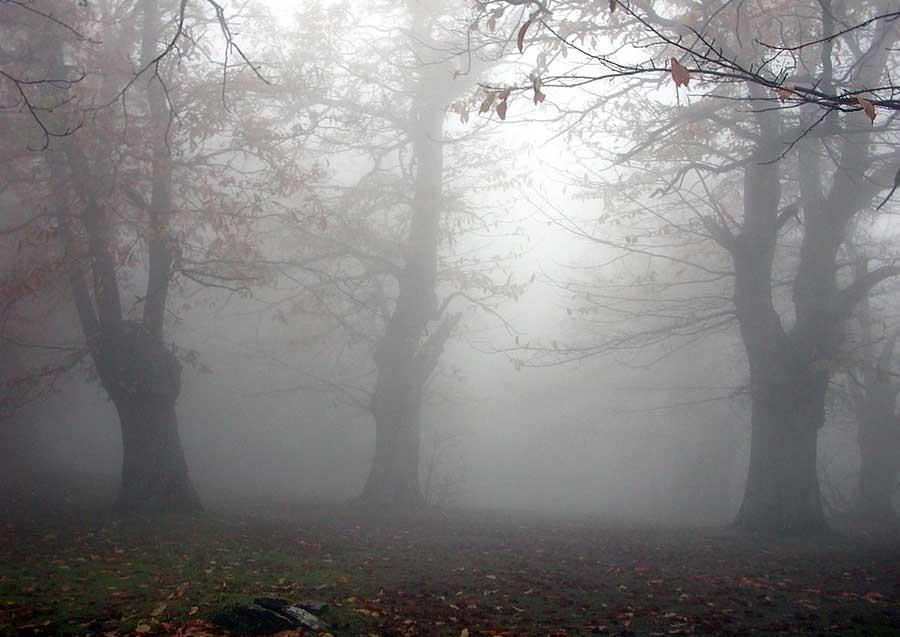 Nebbia e freddo, 
giorni lunghi e amari 
mentre il seme muore.
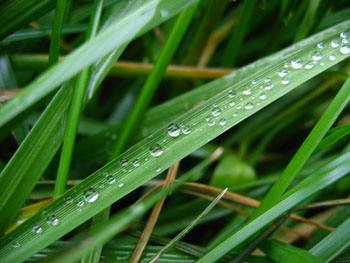 Poi il prodigio 
antico e sempre nuovo 
del primo filo d'erba.
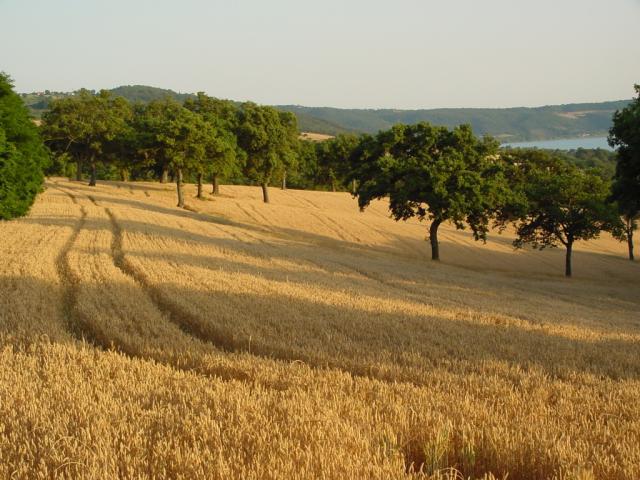 E nel vento dell'estate ondeggiano le spighe; avremo ancora pane.
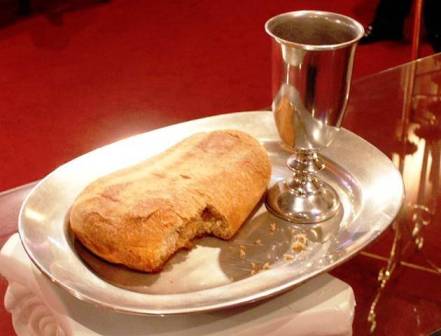 Benedici, o Signore, 
questa offerta 
che portiamo a te. 
Facci uno 
come il pane 
che anche oggi 
hai dato a noi.
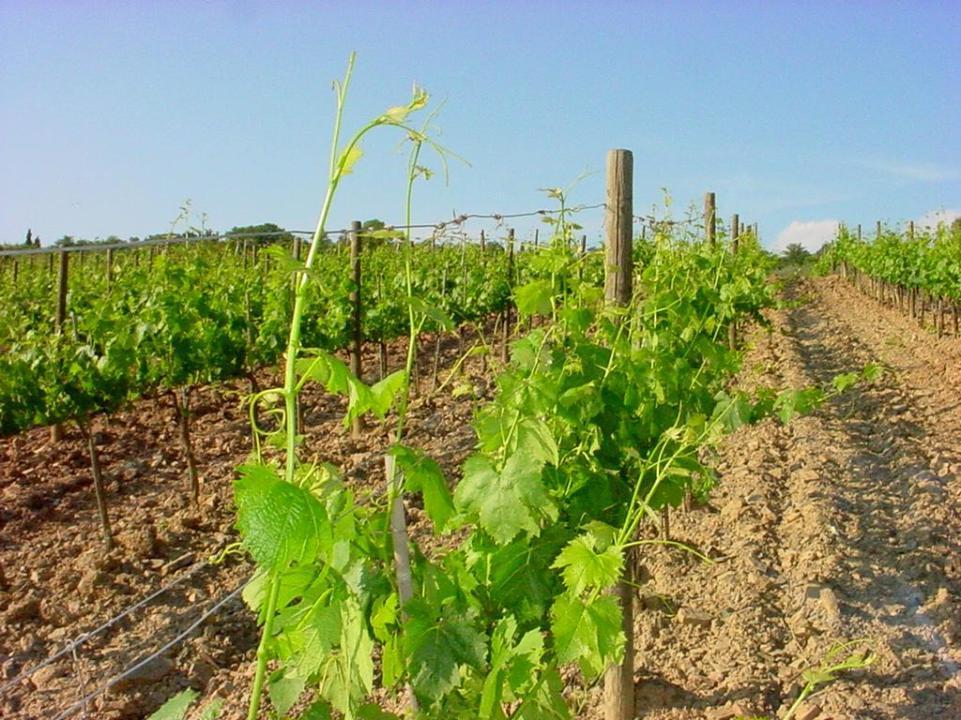 Nei filari dopo il lungo inverno fremono le viti. 
La rugiada avvolge nel silenzio i primi tralci verdi.
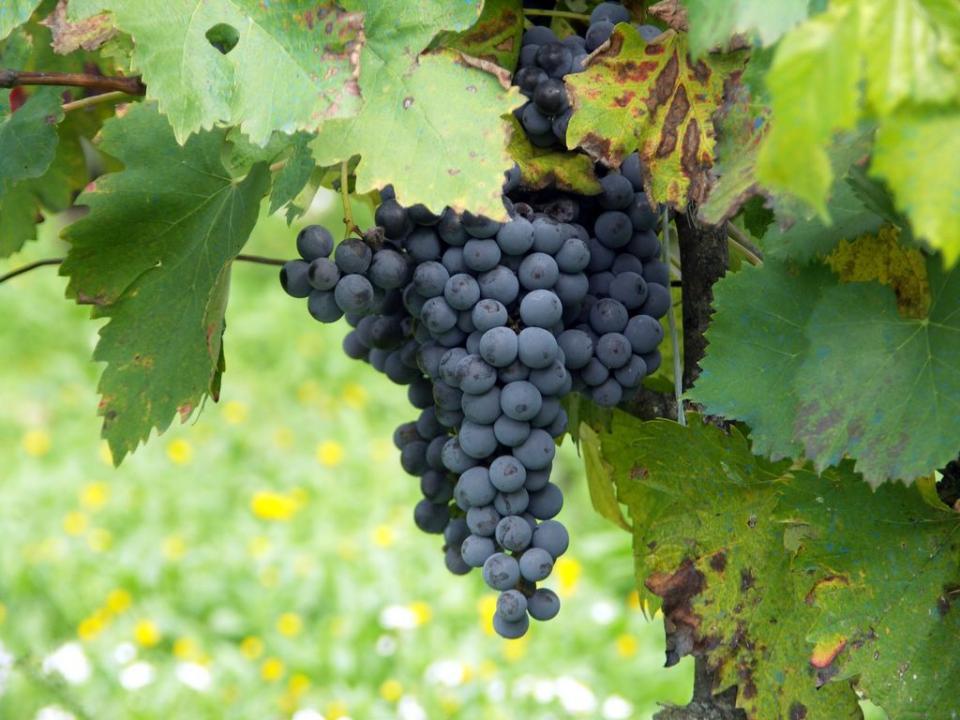 Poi i colori dell'autunno coi grappoli maturi;
avremo ancora vino.
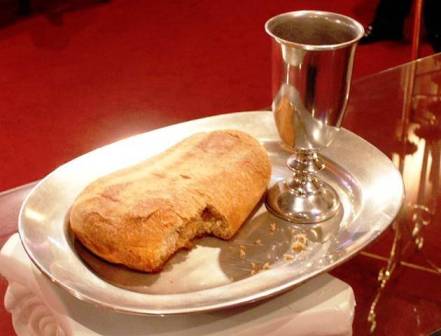 Benedici, o Signore, 
questa offerta 
che portiamo a te. 
Facci uno 
come il vino
che anche oggi 
hai dato a noi.
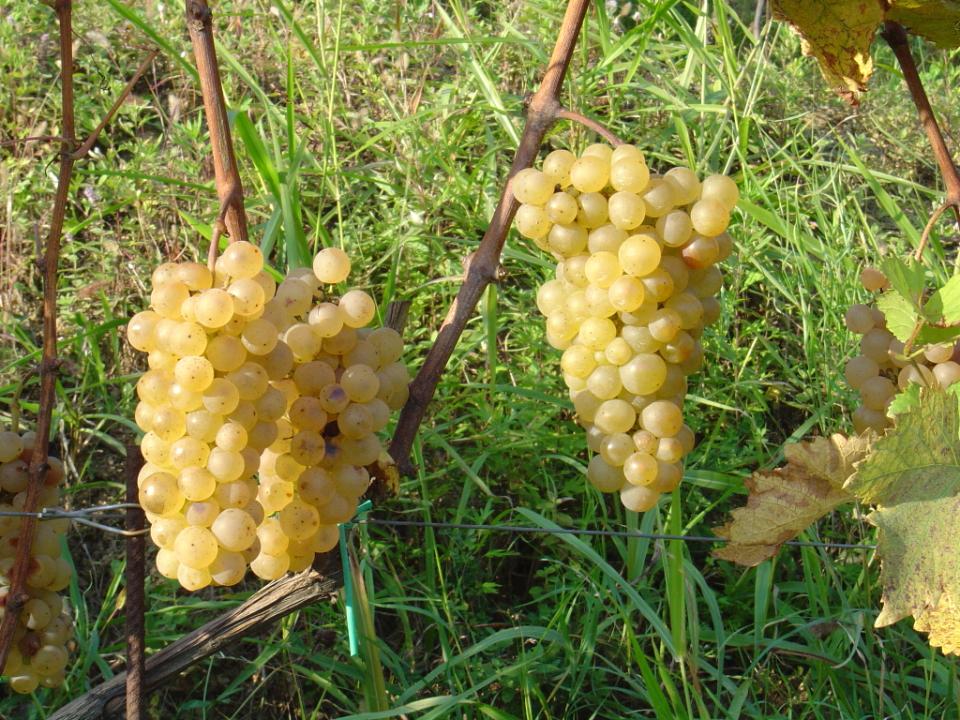 Il Signore sia con voi.
E con il tuo spirito. 

In alto i nostri cuori.
Sono rivolti al Signore. 

Rendiamo grazie al Signore nostro Dio.
È cosa buona e giusta.
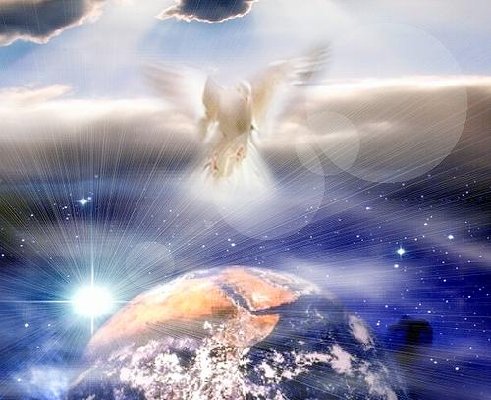 Santo Santo
Santo Santo
Santo il Signore
Santo Santo
Santo Santo
Santo il Signore
Dio dell’universo
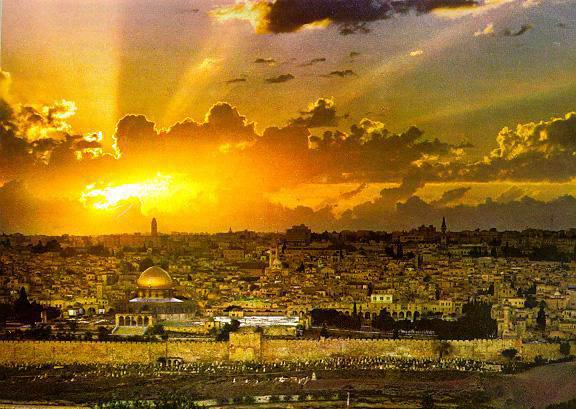 I cieli e la terra
sono pieni
della tua gloria
I cieli e la terra
sono pieni
della tua gloria
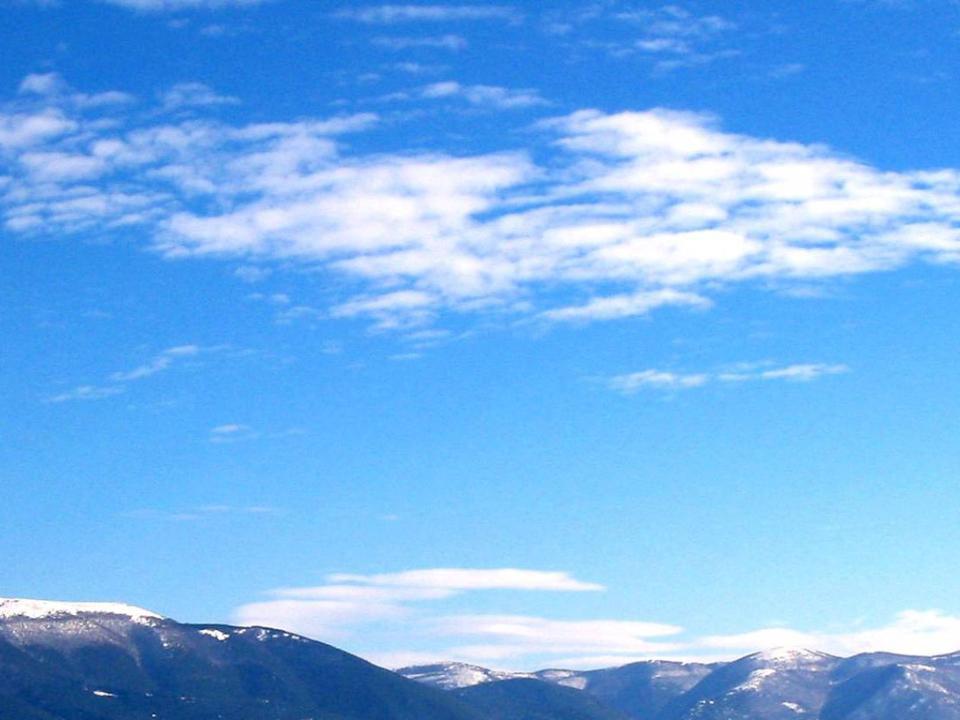 Osanna Osanna Osanna 
Osanna Osanna
Osanna 
Osanna 
Osanna 
Nell’alto dei cieli
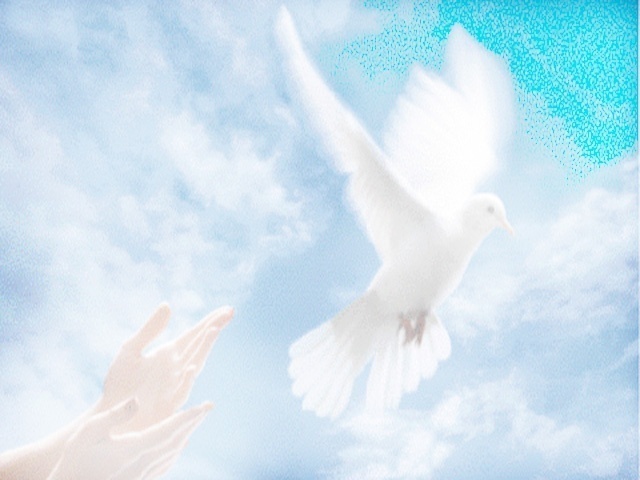 Benedetto è
Benedetto è
è colui che viene

Benedetto è
Benedetto è
è colui che viene
nel nome del Signore.
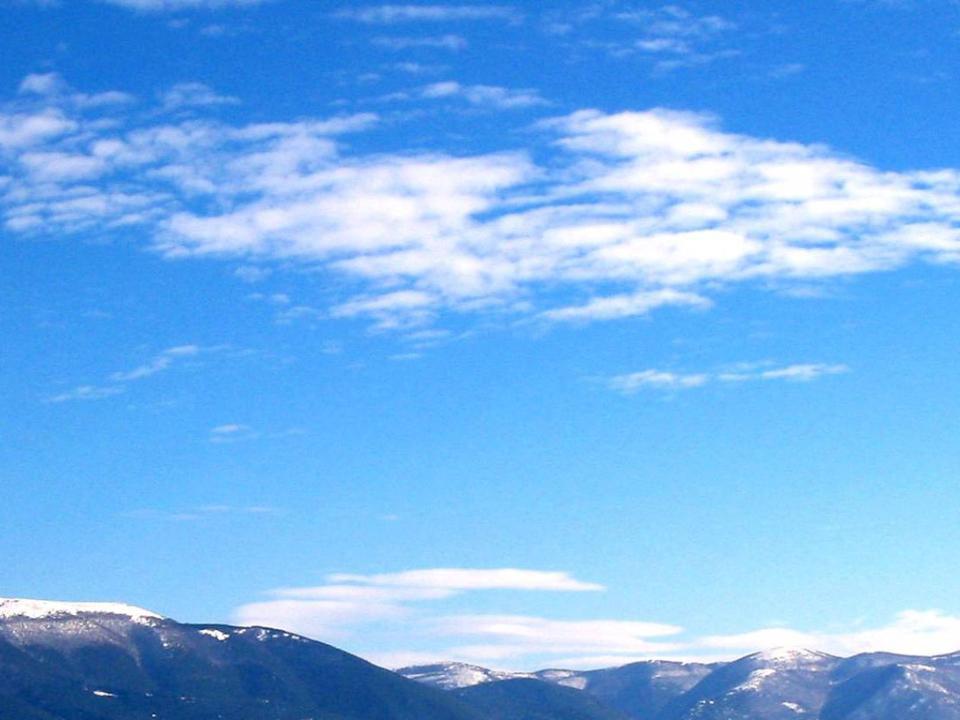 Osanna Osanna Osanna 
Osanna Osanna
Osanna 
Osanna 
Osanna 
Nell’alto dei cieli
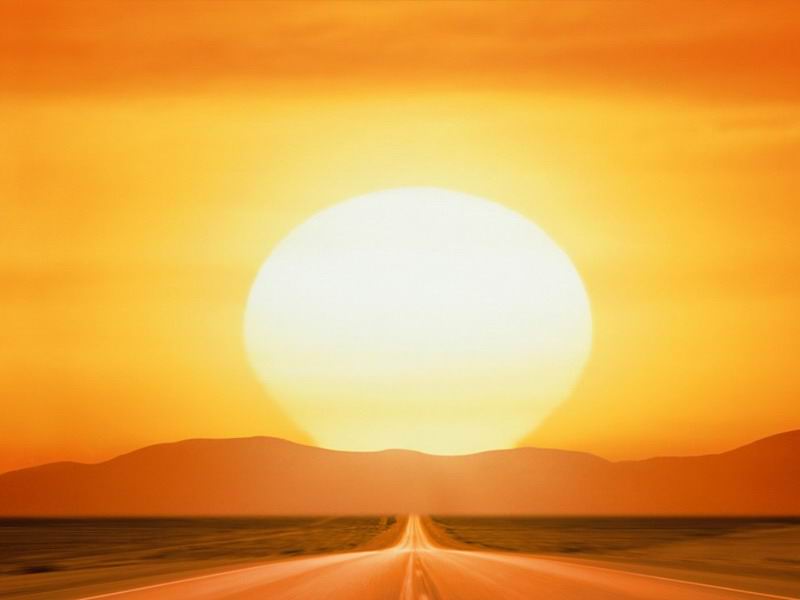 Santo Santo
Santo Santo
Santo il Signore
Santo Santo
Santo Santo
Santo il Signore
Dio dell’universo
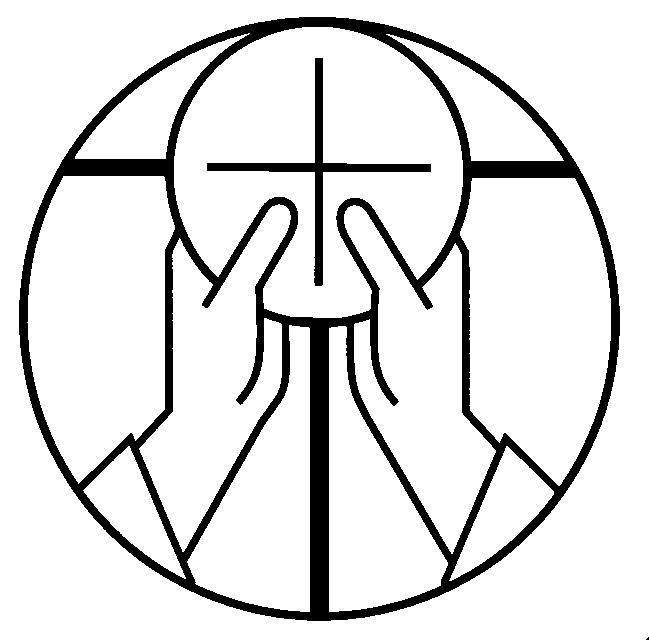 Mistero della fede.

Annunziamo la tua morte, Signore, 
proclamiamo la tua risurrezione, 
nell'attesa della tua venuta.
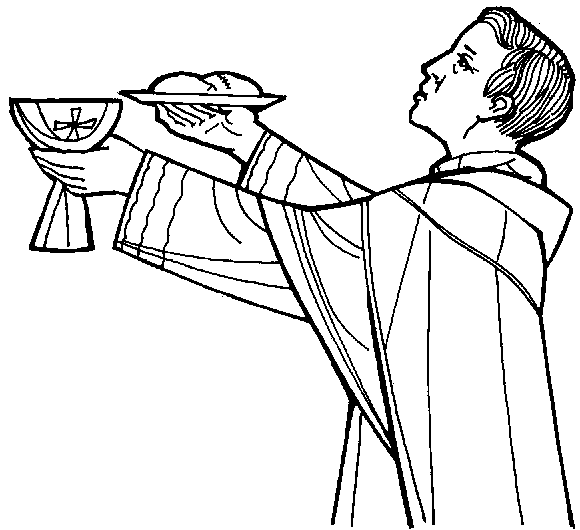 Per Cristo, 
con Cristo 
e in Cristo, 
a te, Dio Padre onnipotente, 
nell'unità dello Spirito Santo, 
ogni onore e gloria 
per tutti i secoli dei secoli.
Amen.
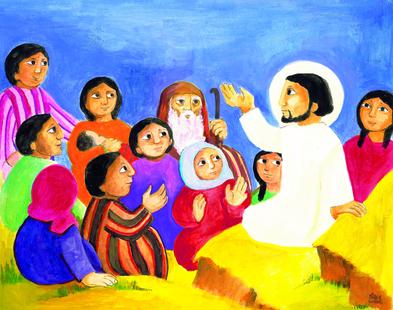 Padre nostro, che sei nei cieli, 
sia santificato il tuo nome, 
venga il tuo regno, 
sia fatta la tua volontà, 
come in cielo così in terra. 
Dacci oggi il nostro pane quotidiano, 
e rimetti a noi i nostri debiti 
come noi li rimettiamo 
ai nostri debitori, 
e non ci indurre in tentazione, 
ma liberaci dal male.
Tuo è il regno,  tua la potenza 
e la gloria nei secoli.
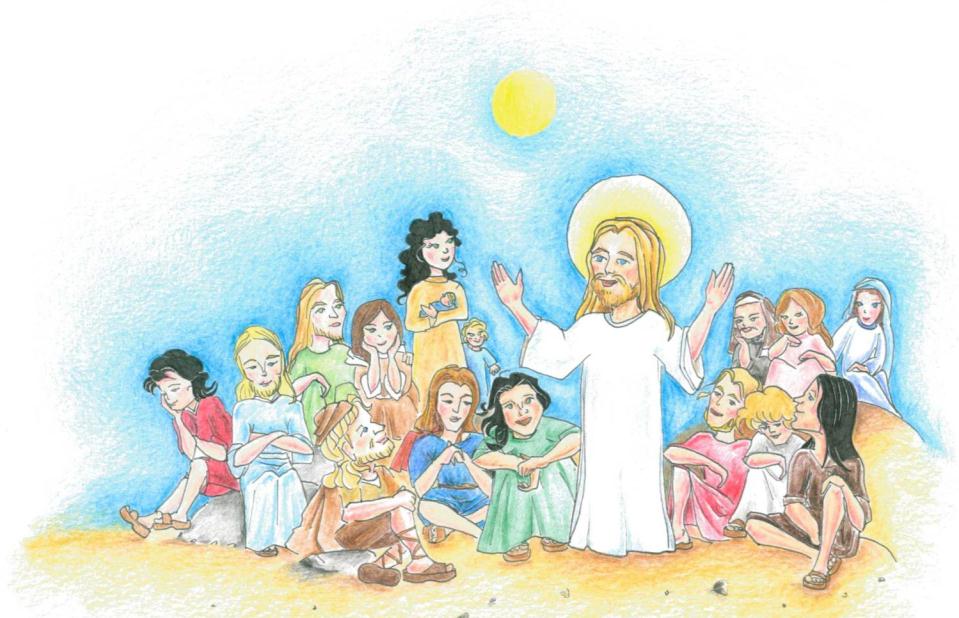 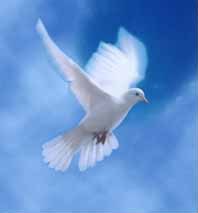 La 
    pace 
    viene 
dall'alto
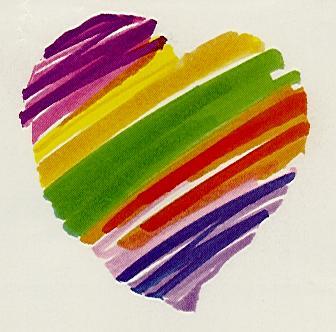 entra 
nel 
cuore,
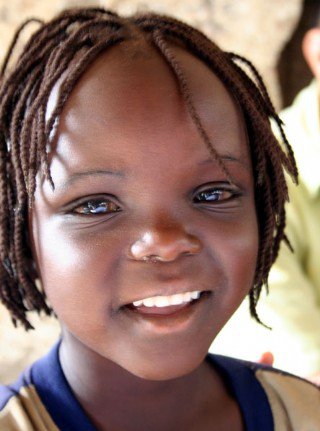 si 
vede 
sul 
volto
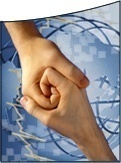 Ora 
  ti 
  stringo 
la mano
non sono più solo
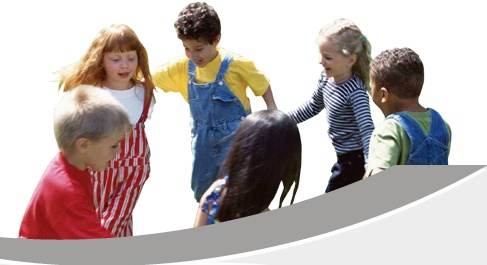 non sei più lontano
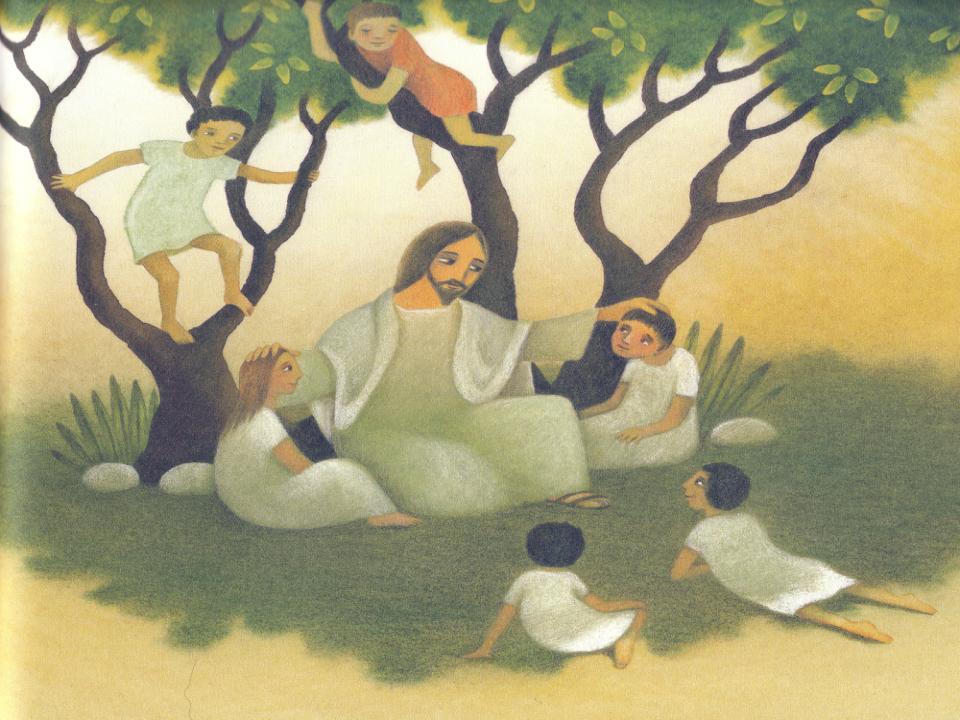 Questa amicizia
attorno al Signore
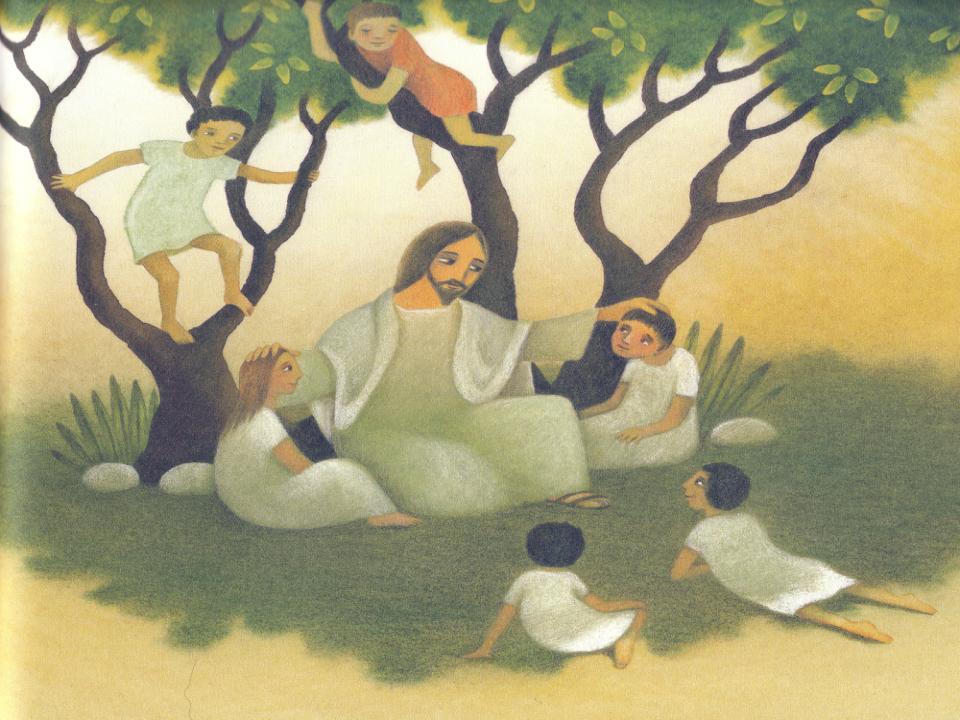 è troppo grande
non può finire.
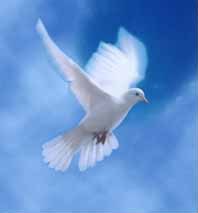 La 
    pace 
    viene 
dall'alto
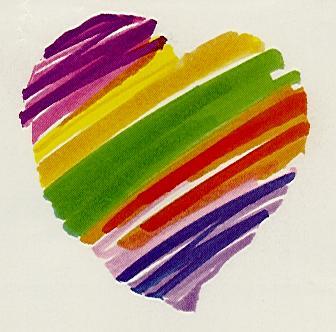 entra 
nel 
cuore,
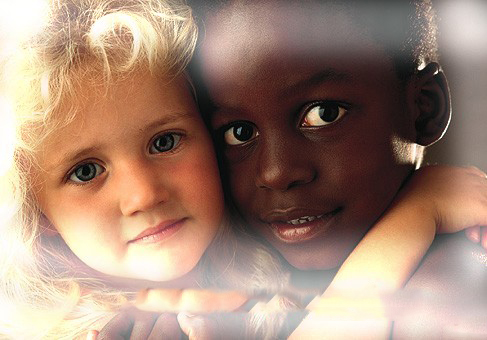 si vede sul volto
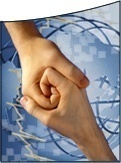 Ora 
  ti 
  stringo 
la mano
non sono più solo
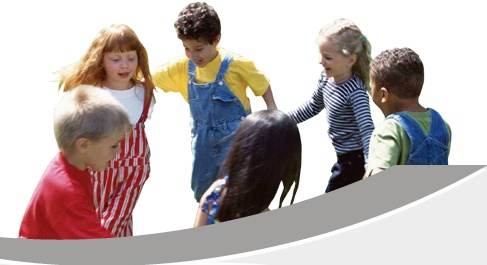 non sei più lontano
Agnello di Dio, 
che togli i peccati del mondo, 
abbi pietà di noi.
Agnello di Dio, 
che togli i peccati del mondo, 
abbi pietà di noi.
Agnello di Dio, 
che togli i peccati del mondo, 
dona a noi la pace.
Beati gli invitati 
alla Cena del Signore. 
Ecco l’agnello di Dio, 
che toglie i peccati del mondo.

O Signore, non son degno 
di partecipare alla tua mensa:
ma di’ soltanto una parola 
e io sarò salvato.
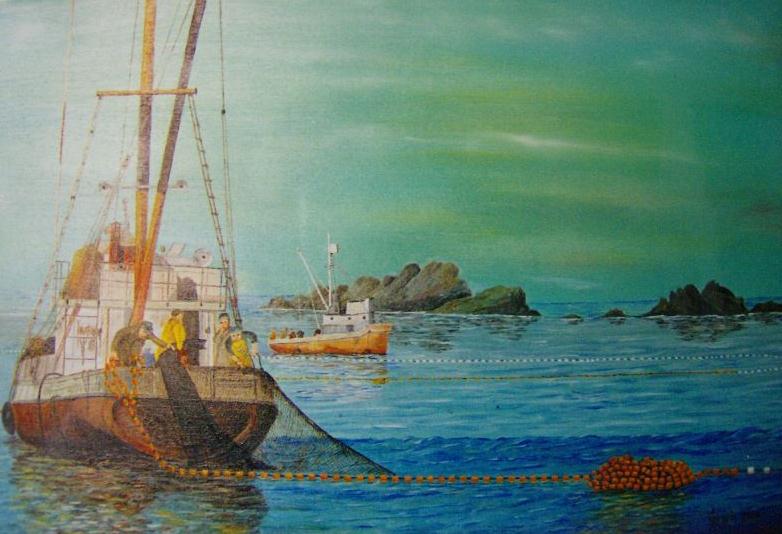 Prenderemo
il largo
Questo è il nostro tempo per osare, per andare,la parola che ci chiama 
è quella tua!
Come un giorno a Pietro, 
anche oggi dici a noi:"Getta al largo le tue reti insieme a me".
Saliremo in questa barca anche noi, il tuo vento soffia già sulle vele. Prenderemo il largo dove vuoi tu navigando insieme a te, Gesù.
Questo è il nostro tempo, 
questo è il mondo che ci dai orizzonti nuovi, 
vie di umanità…
Come un giorno a Pietro, 
anche oggi dici a noi:"Se mi ami più di tutto, 
  segui me".
Saliremo in questa barca anche noi,
il tuo vento soffia già sulle vele. Prenderemo il largo dove vuoi tu navigando insieme a te, Gesù.
Navigando 
il mare della storia 
insieme a te, 
la tua barca 
in mezzo a forti venti va.
Come un giorno a Pietro, 
anche oggi dici a noi:"Se tu credi in me, 
tu non affonderai".
Saliremo in questa barca anche noi,il tuo vento soffia già sulle vele. Prenderemo il largo dove vuoi tu navigando insieme a te, Gesù.
Questo è il nostro tempo per osare, per andare,la parola che ci chiama è quella tua!
Come un giorno a Pietro, 
anche oggi dici a noi:"Getta al largo le tue reti insieme a me".
Saliremo in questa barca anche noi, il tuo vento soffia già sulle vele. Prenderemo il largo dove vuoi tu navigando insieme a te, Gesù.
Questo è il nostro tempo, 
questo è il mondo che ci dai orizzonti nuovi, vie di umanità…
Come un giorno a Pietro, 
anche oggi dici a noi:"Se mi ami più di tutto, 
  segui me".
Saliremo in questa barca anche noi,il tuo vento soffia già sulle vele. Prenderemo il largo dove vuoi tu navigando insieme a te, Gesù.
Navigando il mare della storia 
insieme a te, la tua barca in mezzo a forti venti va.
Come un giorno a Pietro, 
anche oggi dici a noi:"Se tu credi in me, 
tu non affonderai".
Saliremo in questa barca anche noi,il tuo vento soffia già sulle vele. Prenderemo il largo dove vuoi tu navigando insieme a te, Gesù.
Guida e sostieni, Signore, con il tuo continuo aiuto il popolo che hai nutrito con i tuoi sacramenti, perché la redenzione operata da questi misteri trasformi tutta la nostra vita. Per Cristo nostro Signore.
			
						Amen.
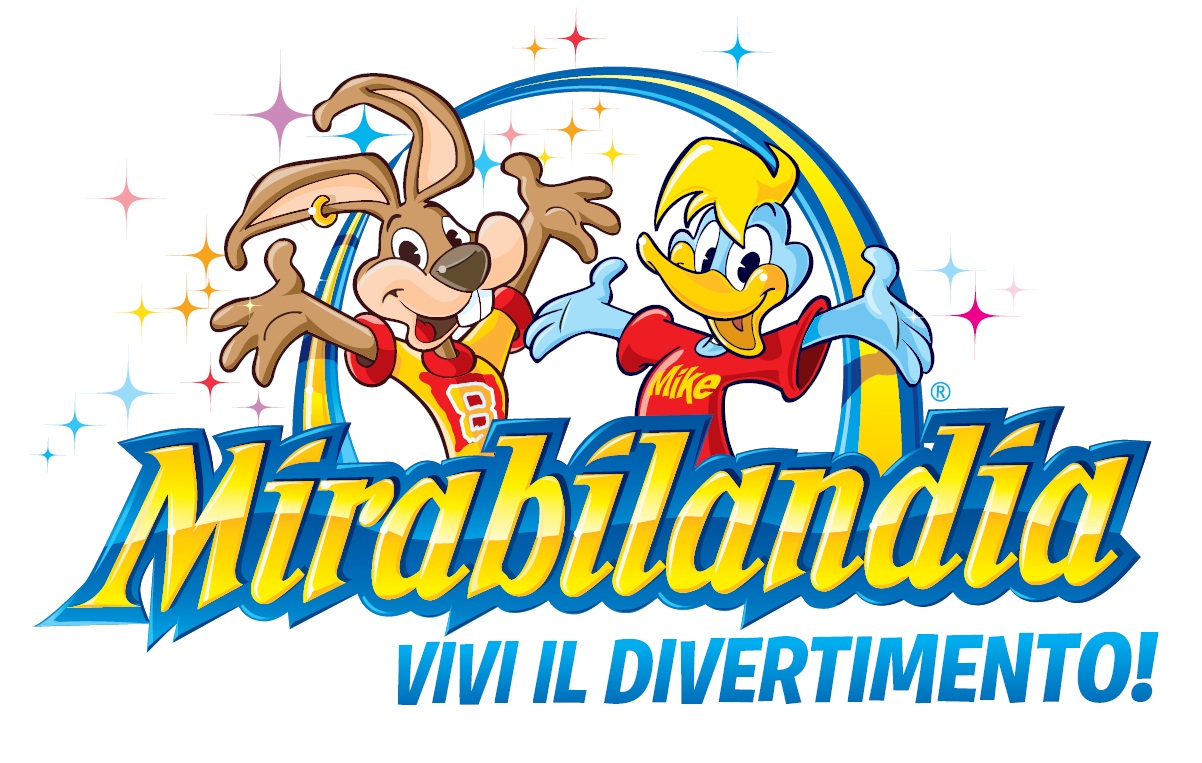 Domenica 2 ottobre
Per i giovani dell’ACR
Il Signore sia con voi.
E con il tuo spirito. 

Vi benedica Dio onnipotente 
Padre e Figlio e Spirito Santo.		
Amen. 

Nel nome del Signore: andate in pace.
Rendiamo grazie a Dio.
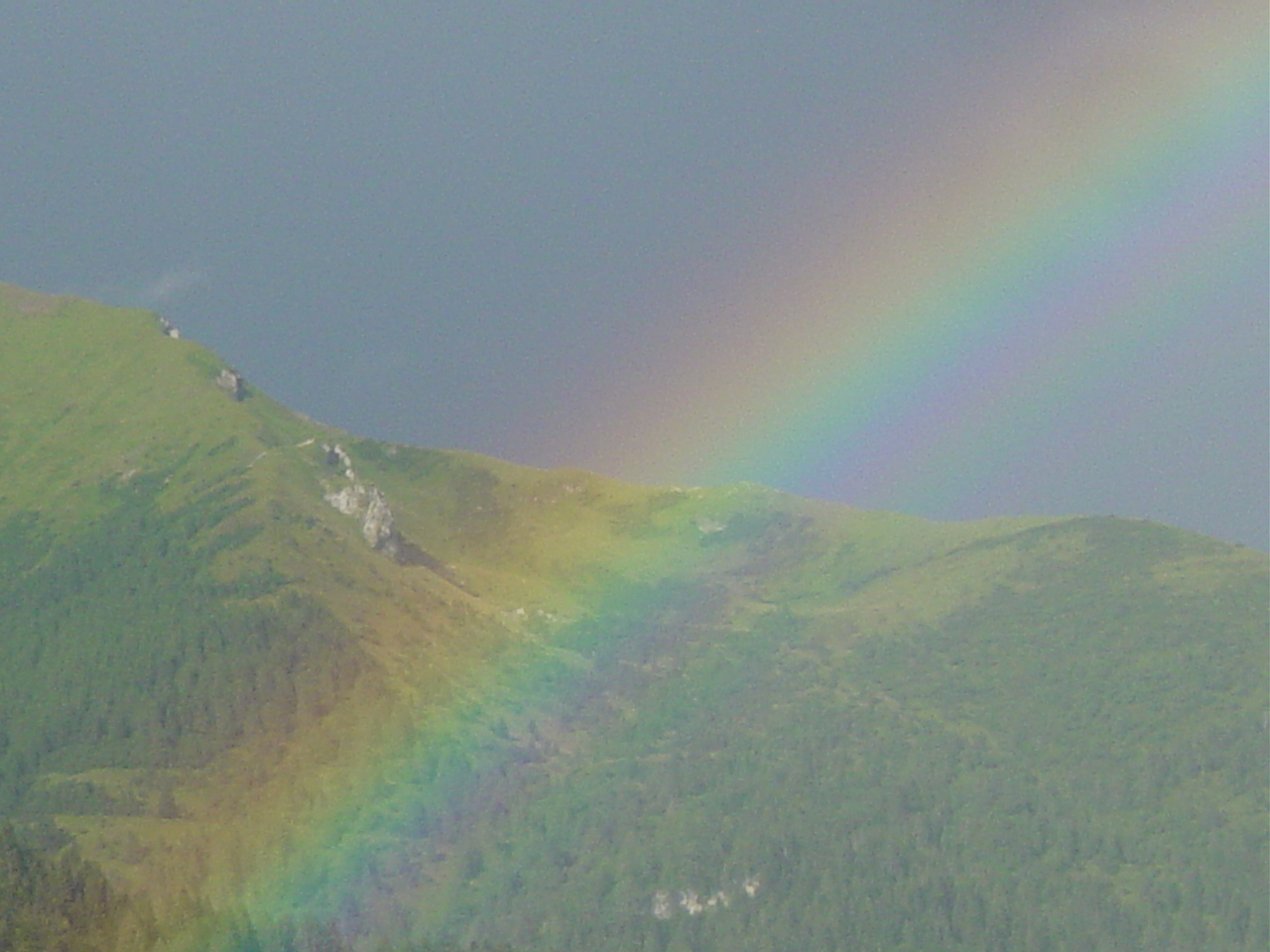 Ciao a tutti
e
buona 
domenica
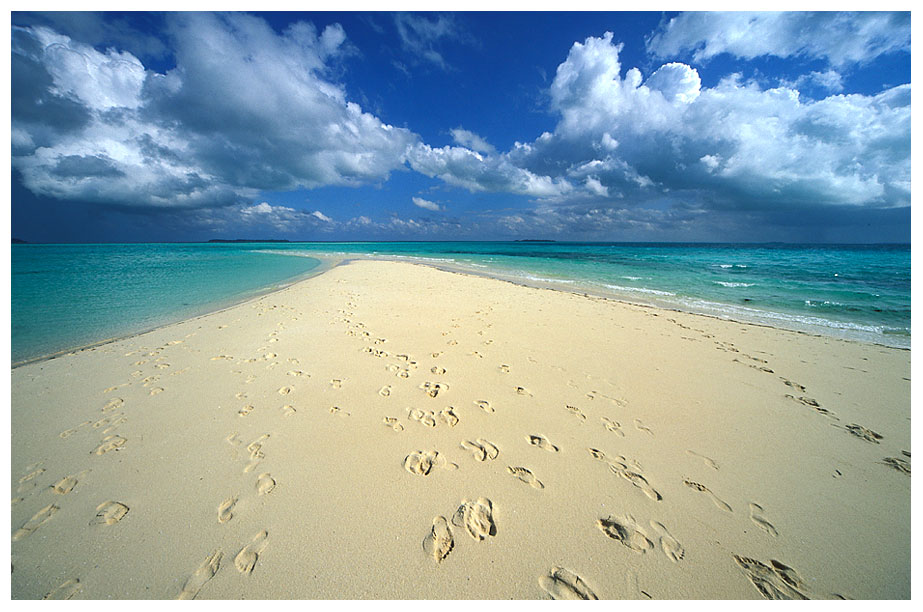 Resta accanto a me
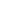 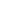 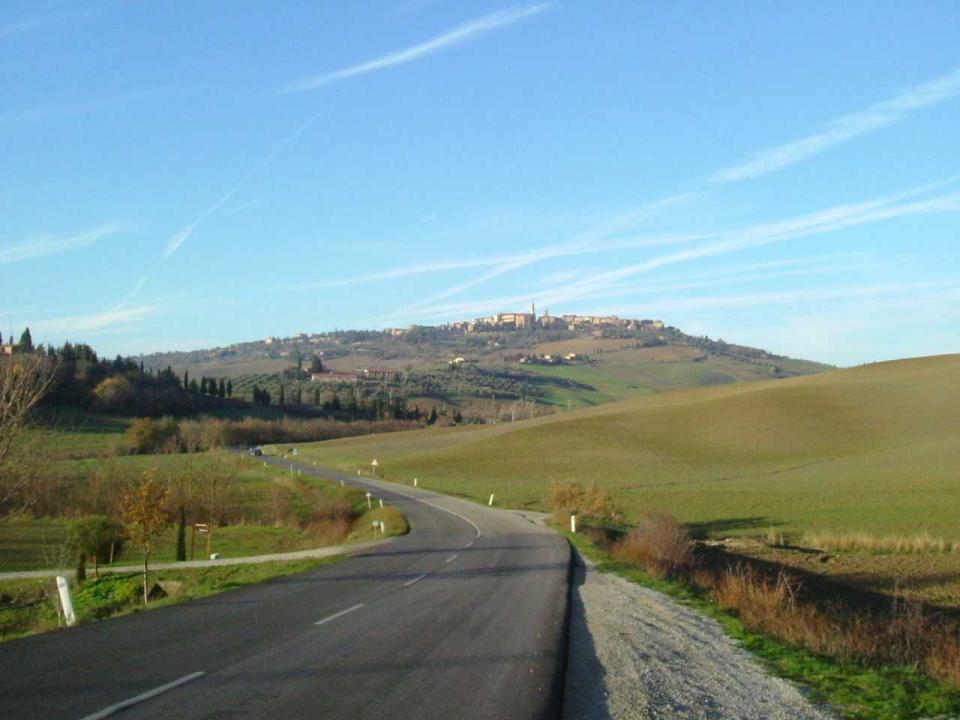 Ora vado sulla mia strada con l’amore tuo 
che mi guida. 
Oh Signore, 
ovunque io vada,
resta accanto a me
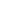 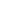 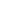 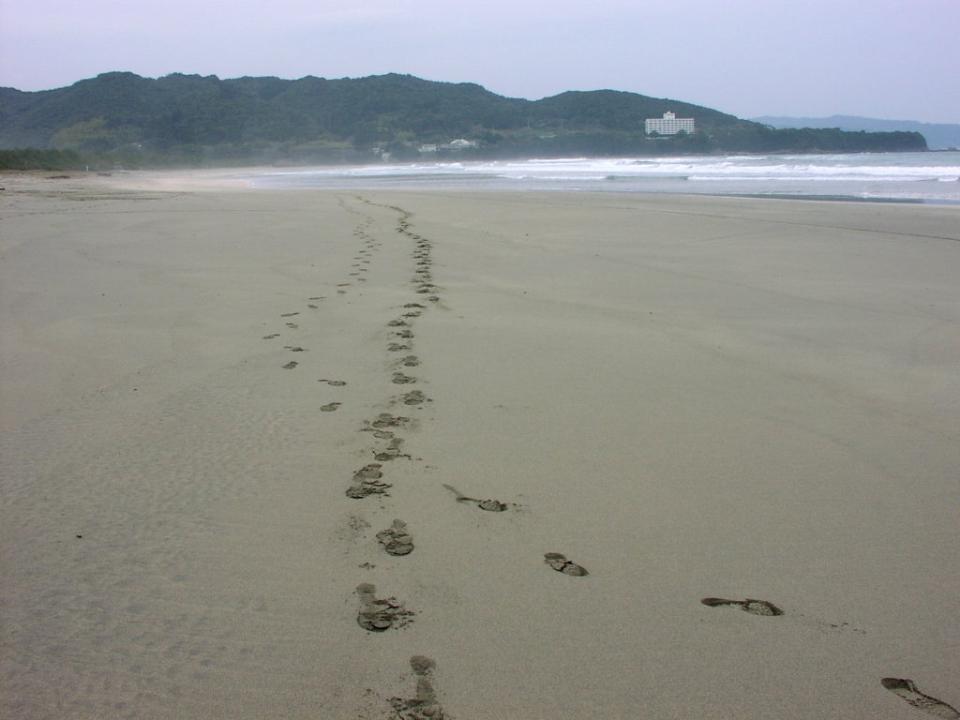 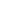 Io ti prego, stammi vicino ogni passo del mio cammino
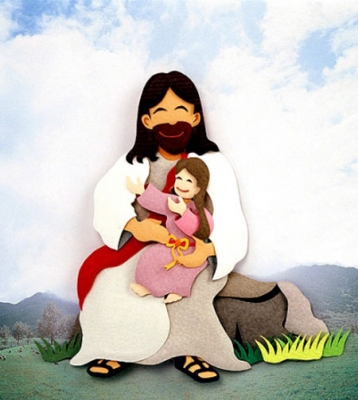 ogni notte,
ogni mattino resta accanto 
a me.
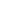 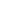 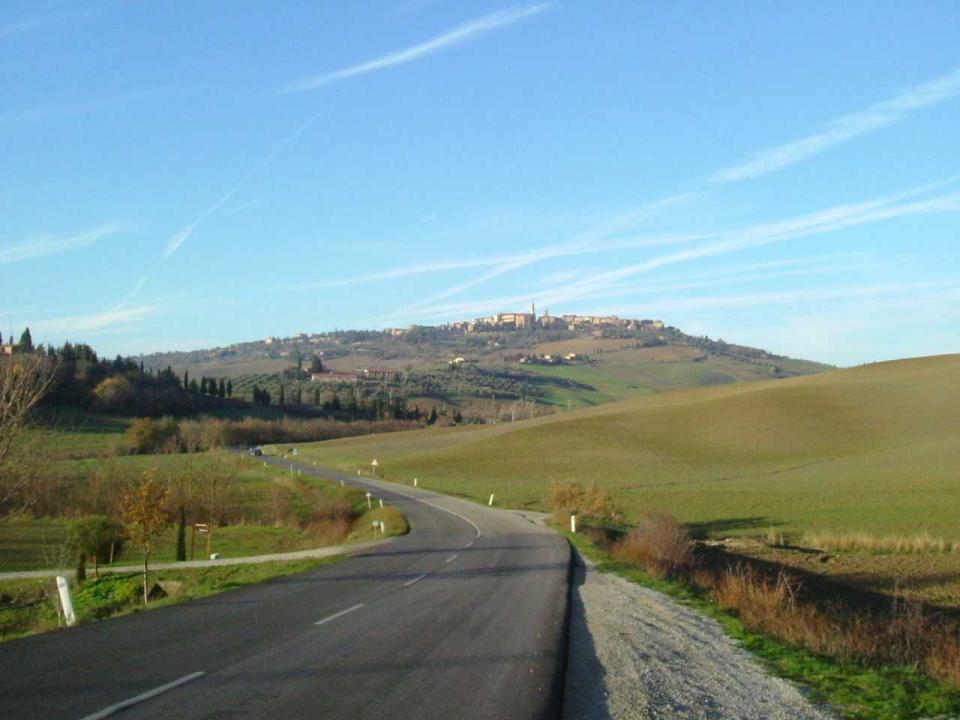 Ora vado sulla mia strada con l’amore tuo 
che mi guida. 
Oh Signore, 
ovunque io vada,
resta accanto a me
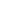 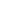 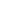 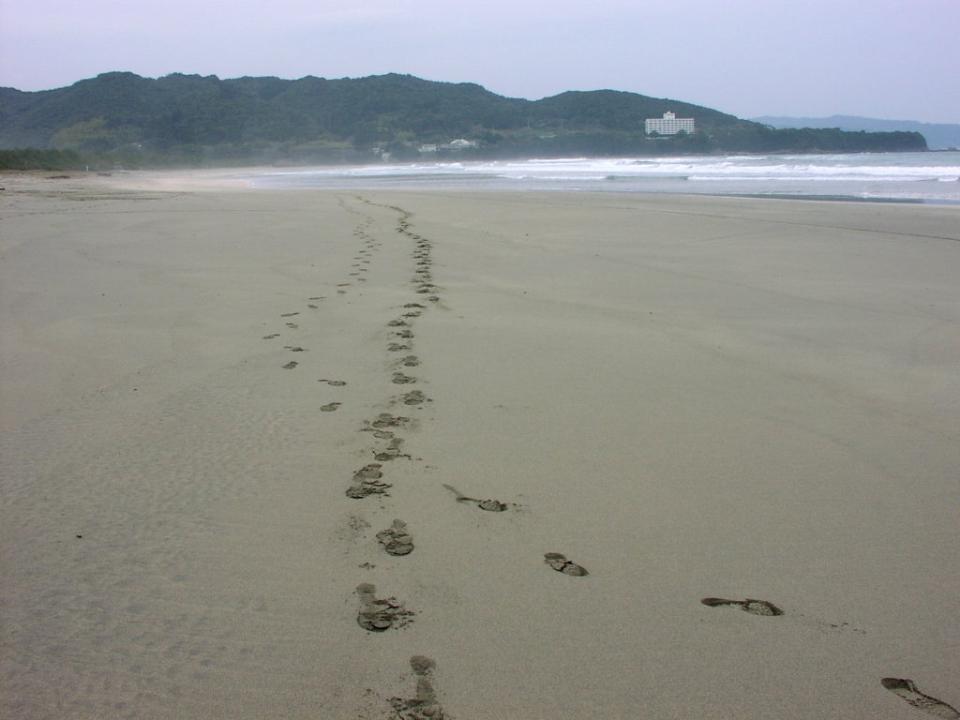 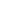 Io ti prego, stammi vicino ogni passo del mio cammino
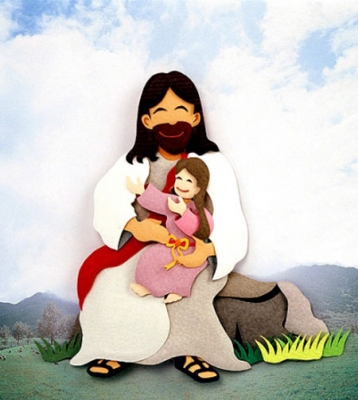 ogni notte,
ogni mattino resta accanto 
a me.
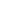 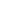 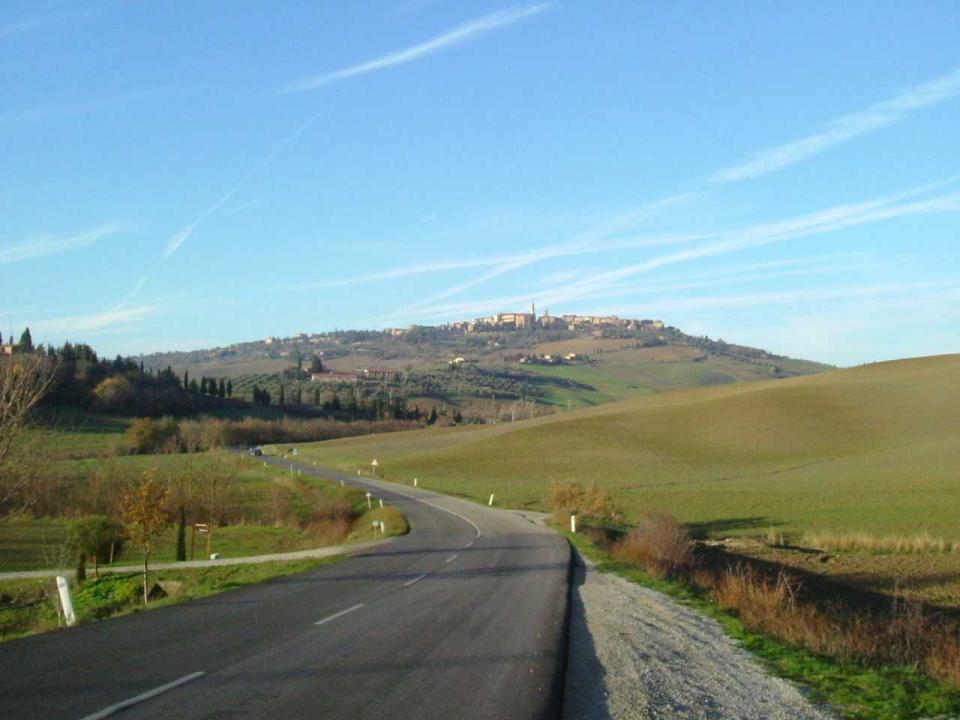 Ora vado sulla mia strada con l’amore tuo 
che mi guida. 
Oh Signore, 
ovunque io vada,
resta accanto a me
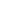 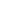 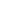 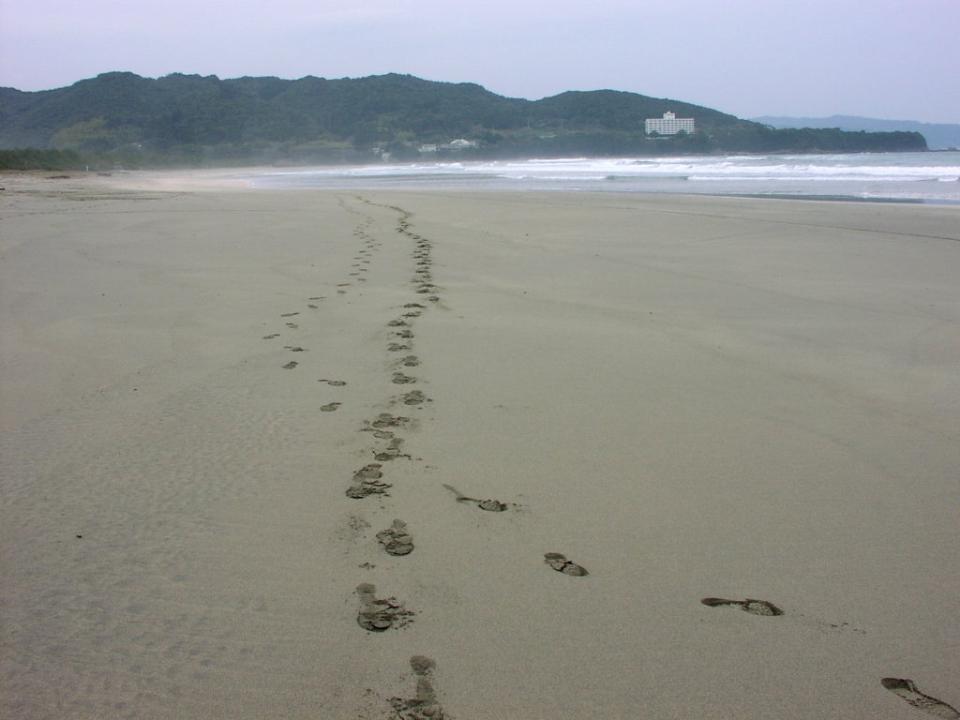 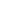 Io ti prego, stammi vicino ogni passo del mio cammino
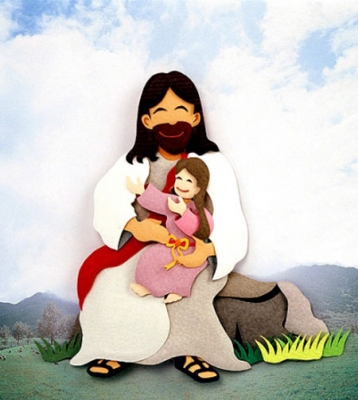 ogni notte,
ogni mattino resta accanto 
a me.